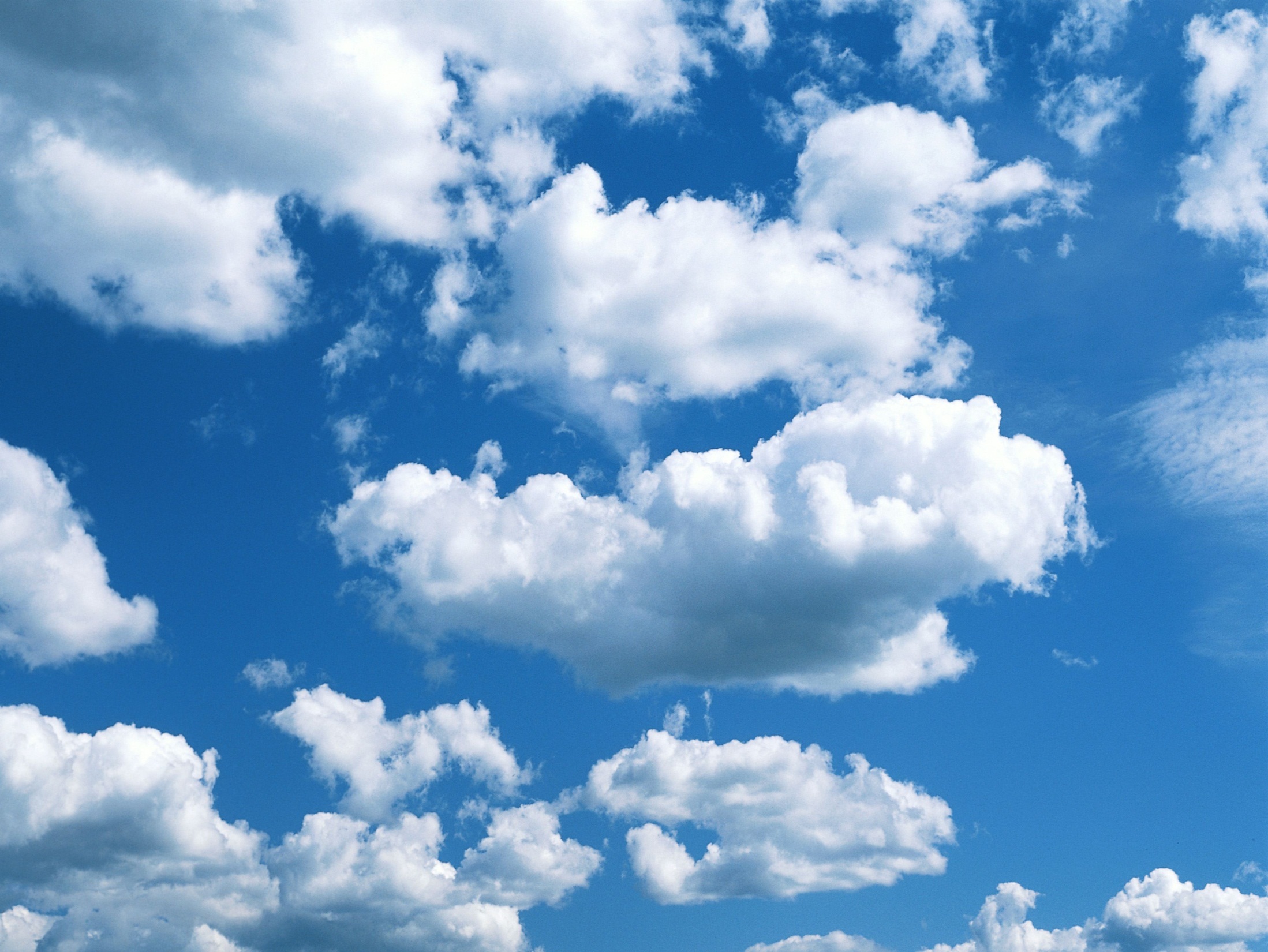 Весна
Весна
Весна, Весна! как высоко 
На крыльях ветерка,
Ласкаясь к солнечным лучам,
Летают облака!
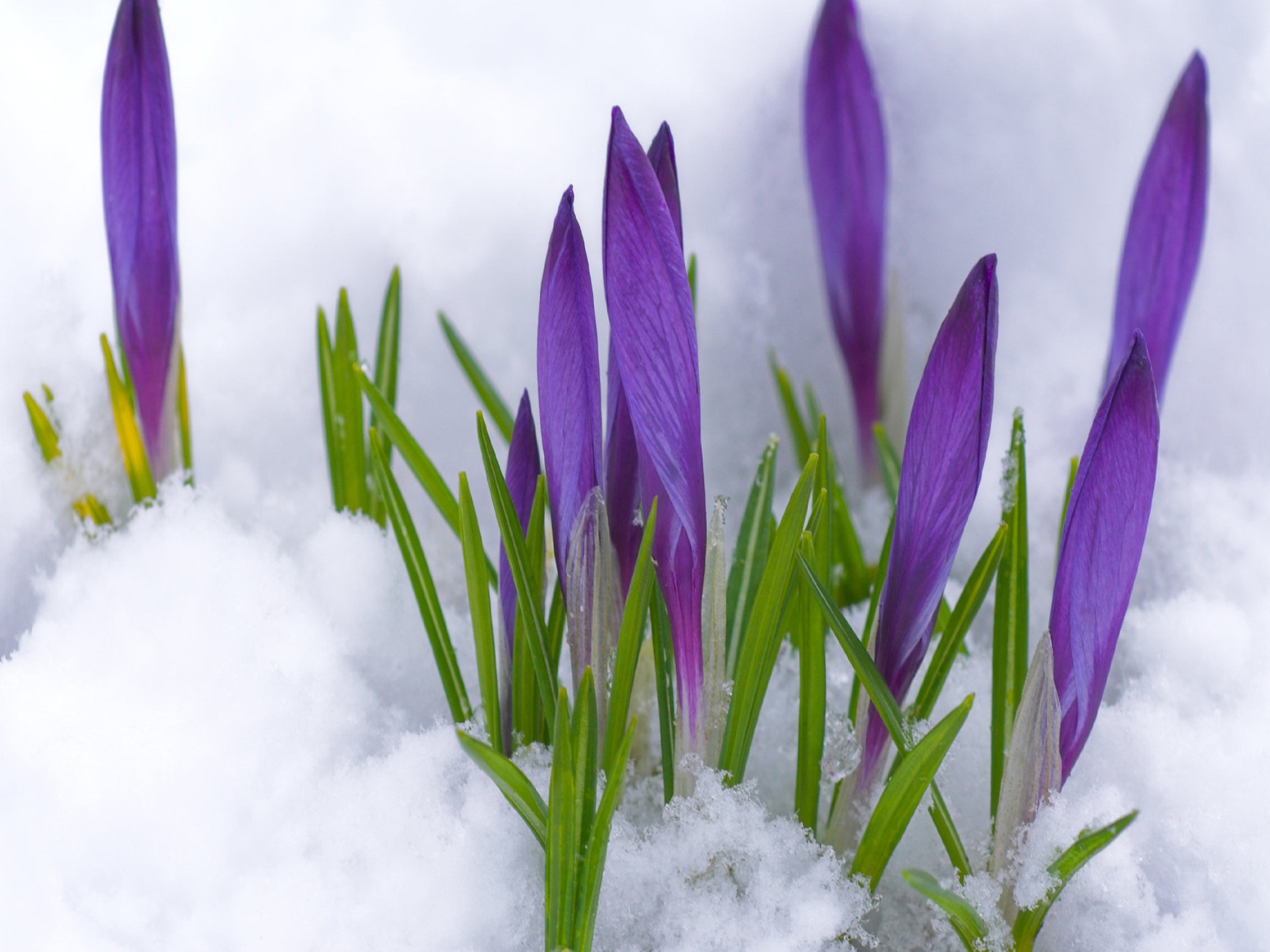 За окном звенят капели,
Первоцветы зацвели,
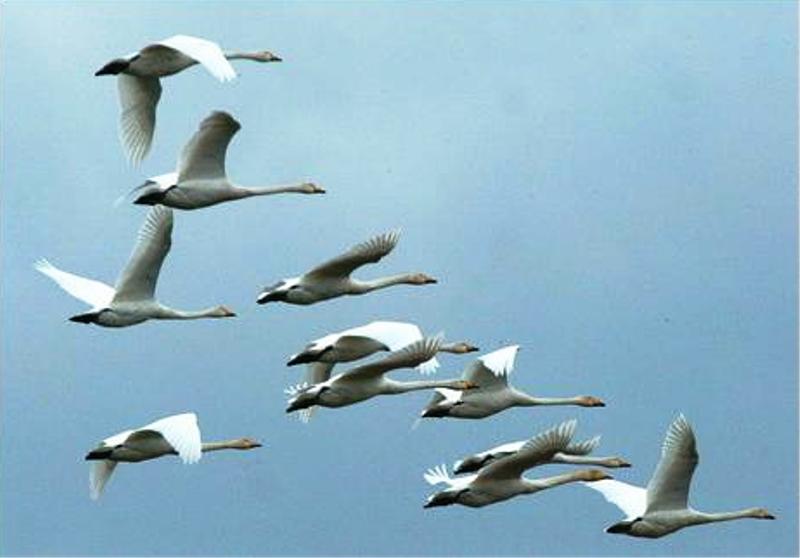 С юга прибыли в апреле
Утки, Гуси, Журавли
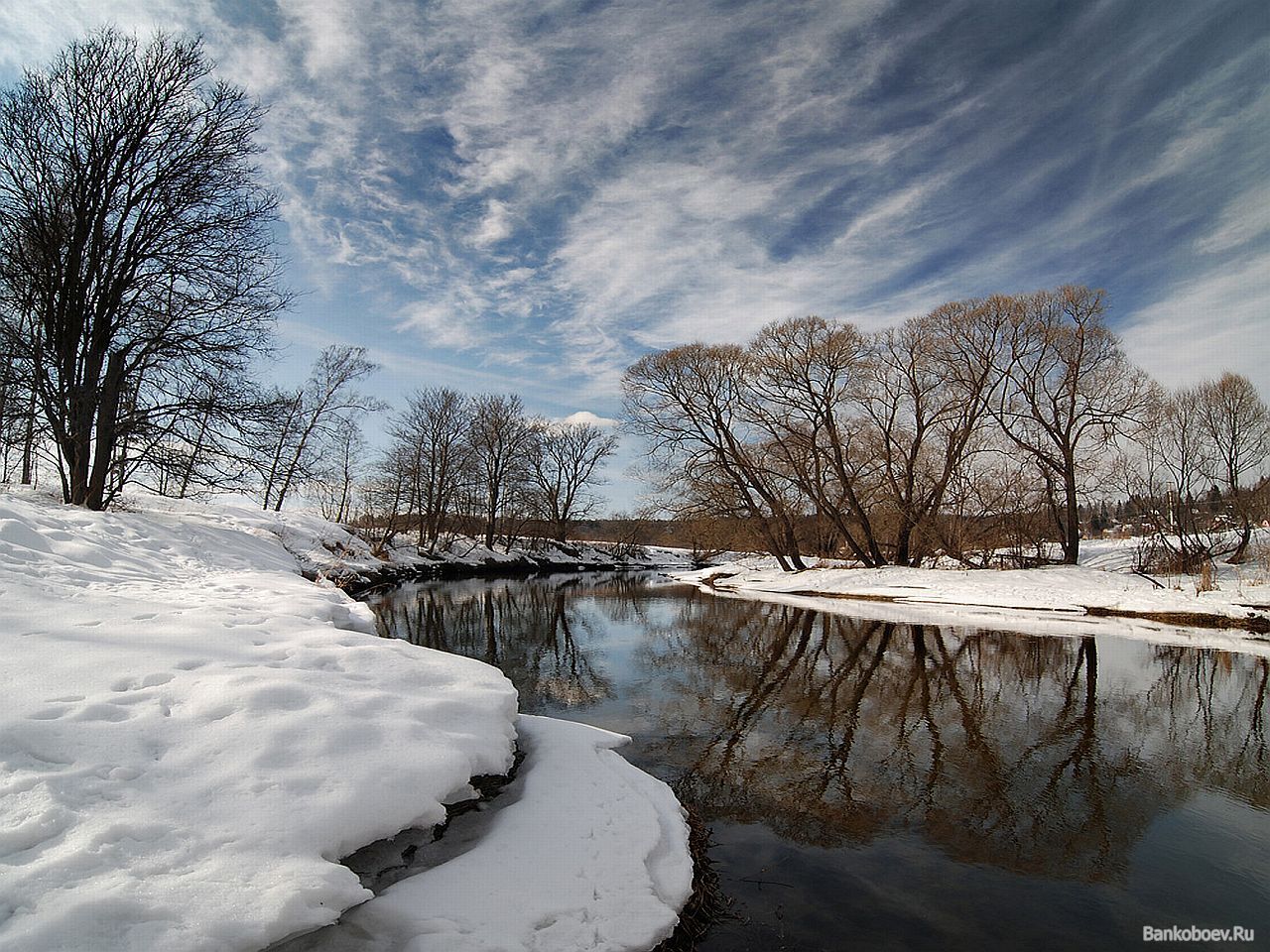 Март
Вот снег уже повсюду тает,
В душе бурлит любви азарт,
И громко кот провозглашает
Весны начало - месяц, март
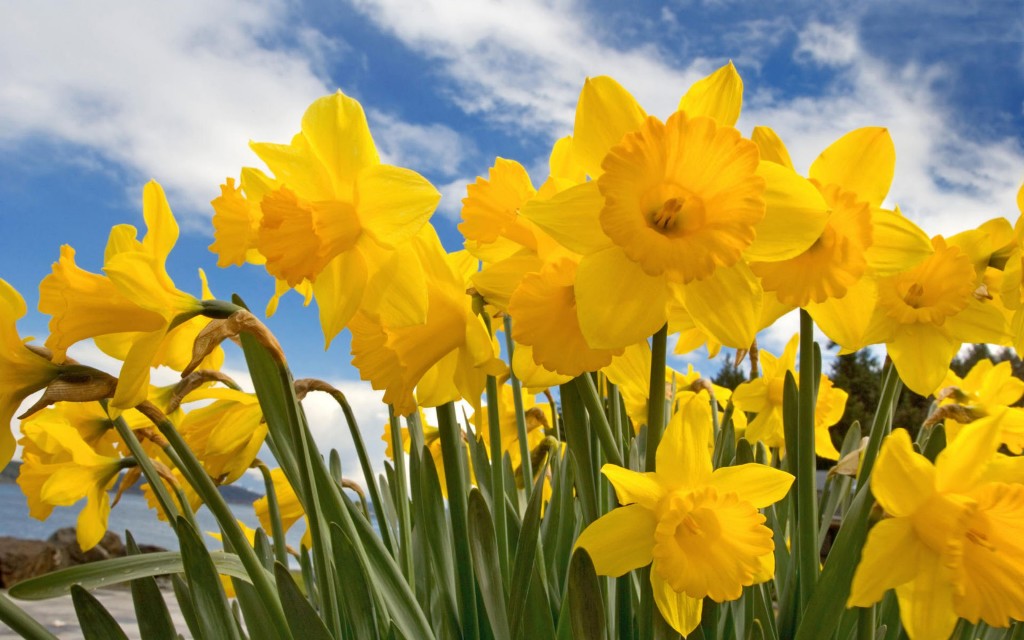 Апрель
Уже не бьет в стекло капель,
Откинув снега легкий плед,
Земля, приветствуя апрель,
Рождает желтый первоцвет.
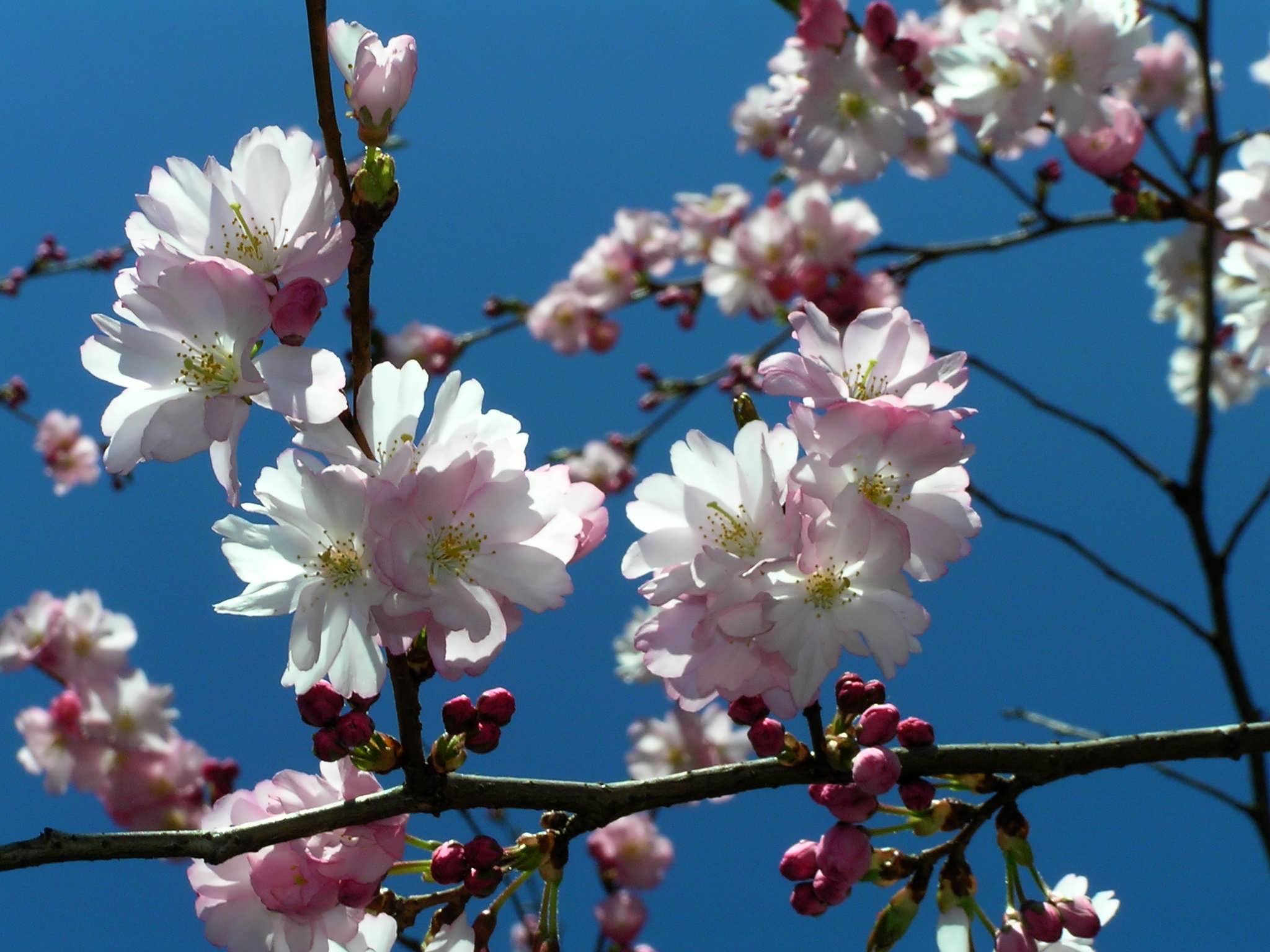 Май
Ароматными цветами
Вишни зацвели! Встрейча -
Вньвь пришел любимый вами
Благодатный, тёплый май!